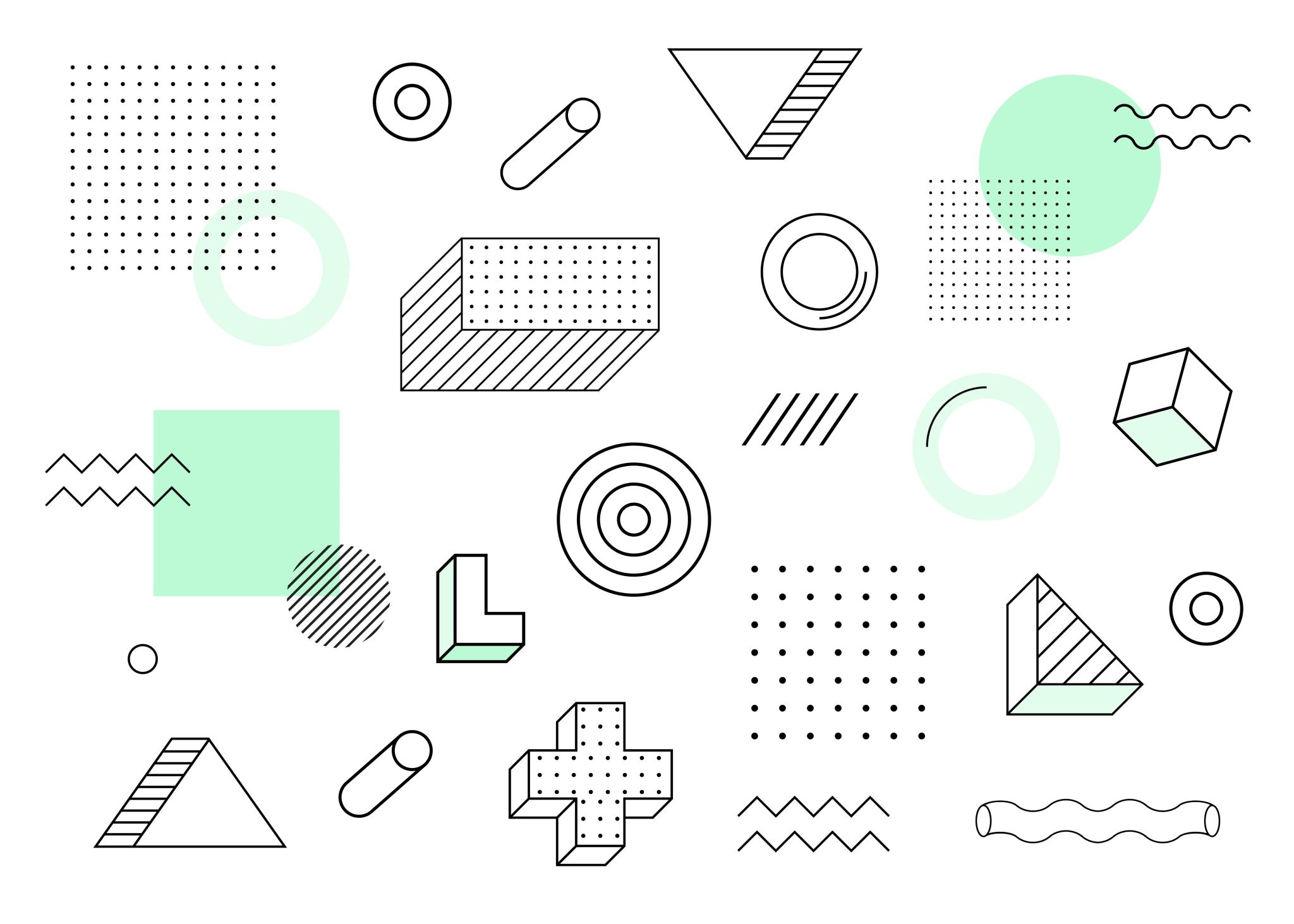 New template for 2024 oral exam presentation
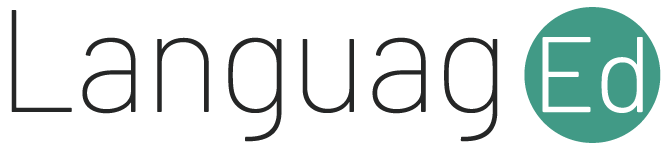 1
Explanatory note
This is a broad framework that you can use for your lesson plan and explanation of your methodological and content choices. It is not a fixed format, so you may alter it any way you see fit or discard it altogether.
Please note that this is not a template for an Unità di Apprendimento, but for a lesson plan and an oral presentation justifying the choices made in the design of the lesson plan.
Update May 2024: You may notice this template is different from its previous version: this is because based on the information has started emerging about the new oral exams, committees are giving a much shorter time for presentations. You will therefore need to focus on your lesson procedures and assessment. You may still like to include more details even if you don’t focus on them in your presentation just so that they remain on the record.
To learn more about the various sections of this template and how you can complete them in a structured way, refer to the courses in our self-study bundle.
Note: this template is likely to be downloaded by hundreds of people, so remember to change the design of this presentation so that you do not end up with the same template as other candidates.
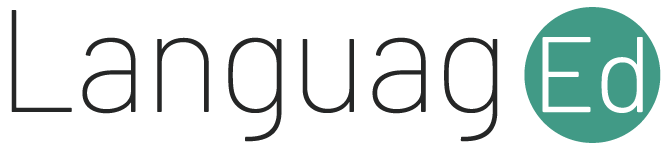 2
Overview
Context and class
Aims
Description of procedures
Assessment
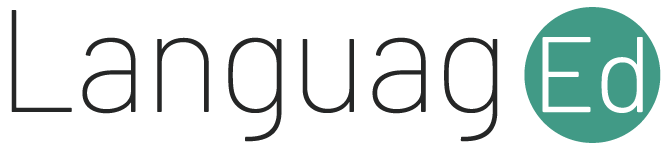 3
1. Context and class (1 slide)
Type of school, location of school
Age
Number of students
CEFR level(s)
Students with Special Educational Needs (Bisogni Educativi Speciali) – explain with reference to their PDP/PEI, especially if mentioned explicitly in the traccia
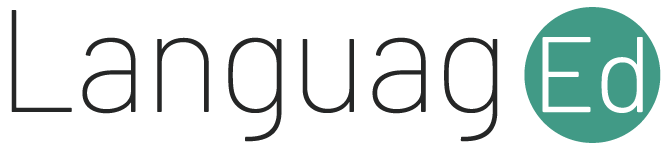 4
2. Aims (1-2 slides)
By the end of the lessons, the students will be able to.../will know.../will have practised... (knowledge & skills)
References to:
Indicazioni Nazionali e Linee Guida:
secondaria di primo grado (pp. 37-40);
secondaria di secondo grado: licei, biennio tecnico , triennio tecnico, biennio professionale, triennio professionale
PECUP
European Key Competences for Lifelong Learning
Common European Framework of Reference for Languages
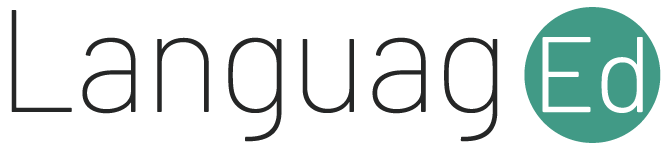 5
3. Description of procedures (12-15 slides)
Description of the lesson phases, including groupings and how materials are used
Start with an overview of the various lessons you will do
Continue with a step-by-step explanation of your procedures
Add screenshots of learning materials to illustrate your procedures
Remember to mention your inclusion measures in your procedures
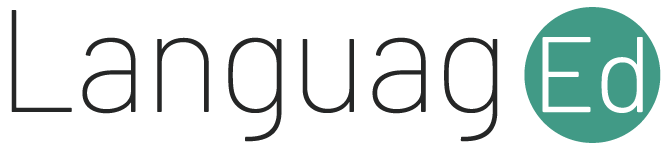 6
4. Assessment (2-3 slides)
Formative/summative/diagnostic; self-assessment/peer-assessment/teacher assessment
Inclusive assessment (e.g. for SpLDs and disabilities)
Assessment rubrics (this is something many committees appreciate)
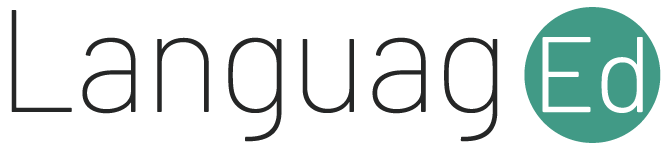 7
References
Add references to any books, videos or other materials you have used
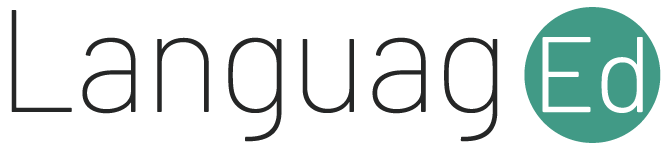 8